The Financial Review Committee
A workshop on

When & How
and
Why it is SO important!
Financial Review Committee
Heard from Moose International FRS to Board of Officers
Board of Officers Reply
You owe $40,000.00 in Employment Taxes	
You haven’t filed your 990 and lost your IRS status
You didn’t pay real estate taxes – the Sheriff is selling the Lodge
You had a fire but there is no insurance
We didn’t know!!

We didn’t know!!

We didn’t know!!

We didn’t know!!
Financial Review Committee
Besides the Board having done their jobs as described in the General Laws, what else could have saved these lodges?

An Active Financial Review Committee!!
Financial Review Committee
At the first meeting of the year, the President appoints two members, one of whom will be chairman, to join the Chaplain, to form the Financial Review Committee
The preferred Committee members should have some business, accounting, or financial knowledge/background
Financial Review Committee
Once monthly, after the Administrator has completed the financials, the Financial Review Committee Chairman requests the files needed to complete the review
Financial Review Committee
These files generally include the following:
All Bank Statements for checking, savings, & investments
All receipts/forms for payments of:
Real Estate Taxes
Sales Taxes
Payroll Taxes; local, state, and federal
Insurance; property, Worker’s Comp, Surety/Fidelity
Moose International A/R, including Risk Pool
Mortgage or Rent, if applicable
Licenses and Permits
Financial Review Committee
Files reviewed continued:
Vendor invoices, paid and unpaid
Gaming invoices and licenses
Pull Tab tracking sheets
Video Gaming records
Membership/LCL records
Employee Records, I-9, W-4, W-2s
State Incorporation Status
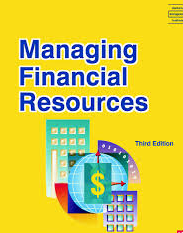 Financial Review Committee
Files reviewed continued:
Beer, liquor, wine, food, invoices
Other bills
Utilities
Repairs
Charity donations
Convention expenses
The list goes on………
ALL LODGE FINANCIAL TRANSACTIONS
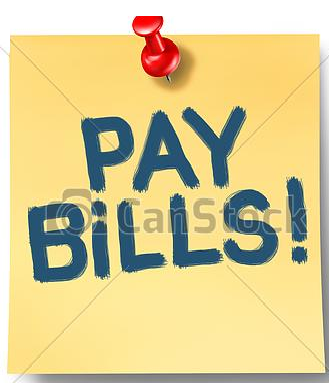 Financial Review Committee
Procedures of Committee
Verify that the checkbooks, Quickbooks, and the Bank Statements all MATCH!!
All monies collected are DEPOSITED!
All monies paid out are APPROPRIATE!
To WHOM and for WHAT
Verify that taxes, mortgage, bills, insurances, etc. are all CURRENT and PAID
Financial Review Committee
Procedures Continued:
To comply with IRS REQUIREMENTS
Your Lodge is a corporation under IRS regulations
Be sure that Minute books are complete and signed by the appropriate officers
Be sure that purchases have been authorized in the minutes
Be sure that new applicants and THEIR SPONSORS are recorded in the minutes
Financial Review Committee
Possible Problems without the Committee
Sales Taxes not paid
Loss of Liquor or Food Service License
Out of Business!!
Property Tax Not Paid
Sheriff’s Sale of Property
Employee Taxes not Paid
Huge IRS fines and penalties
990 Tax Form Not Filed on Time
$20 per day fine, EVERY day; loss of not-for-profit status after 3 years; liable for tax on ALL INCOME
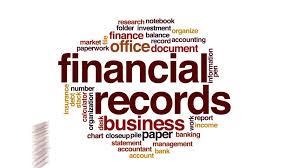 Financial Review Committee
Problems Continued:
Property Insurances lapsed when damage occurs
Loss of building, business, and liability for injuries
Worker’s Compensation lapsed
Law suit for injuries
Theft by employees/officers with no Surety/Fidelity Bond
NO ONE pays for your losses, even if you prove it!!
Financial Review Committee
A Reminder to the Board of Officers 
When the IRS says the “Lodge” owes taxes, fines, and penalties, and the “Lodge” doesn’t have any money, 
the Board of Officers’ personal finances are next on their list.
So, Brother or Sister President, do you still have the excuse that “No one will do it”, or do you find just TWO members willing to help the lodge?
Financial Review Committee
Your Lodge CANNOT Afford to be WITHOUT this Committee!!
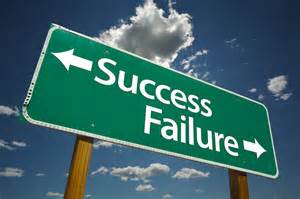 Financial Review Committee
QUESTIONS??